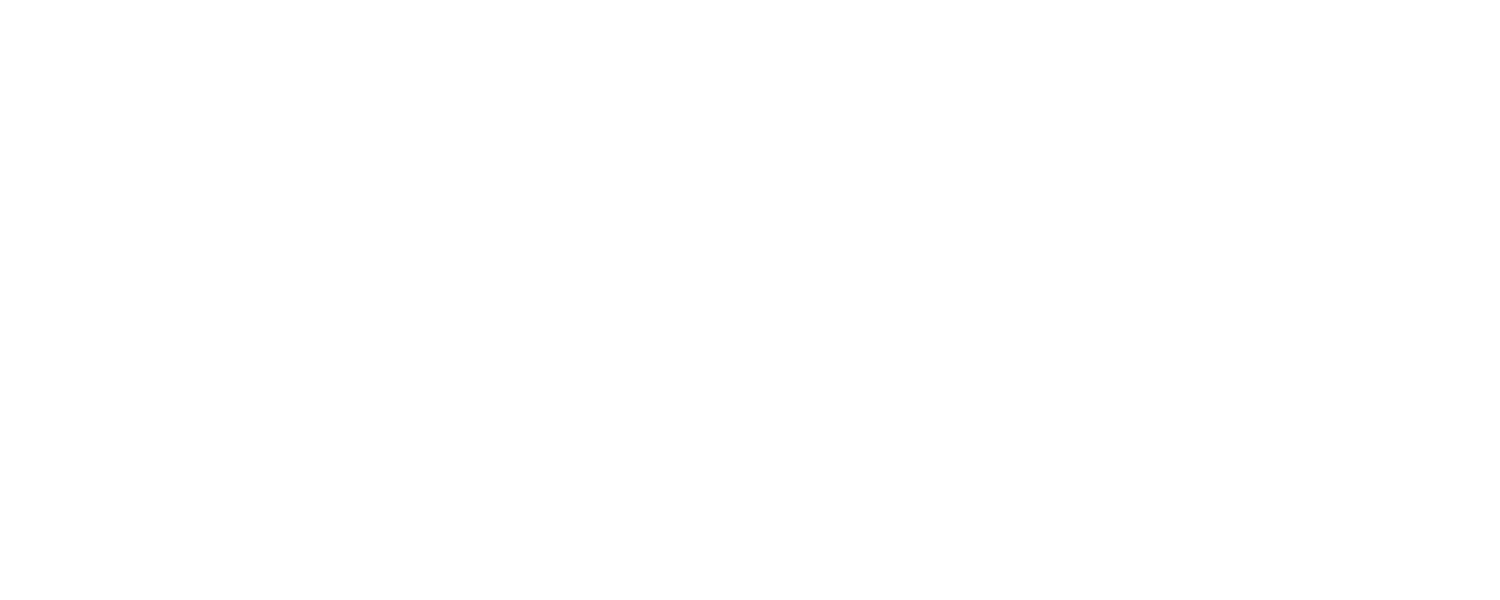 International Conference on Transportation and Development
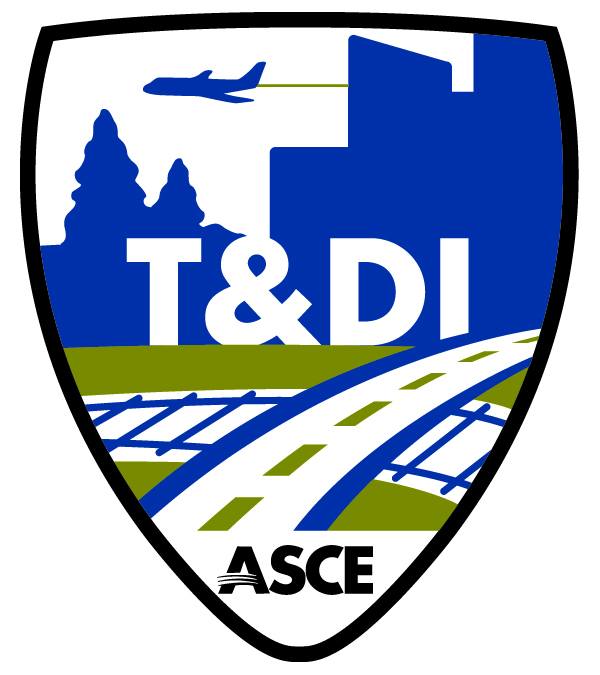 In partnership with the Texas Department of Transportation
#ICTD23
June 14 – 17, 2023 ǀ Austin Hilton ǀ Austin Texas
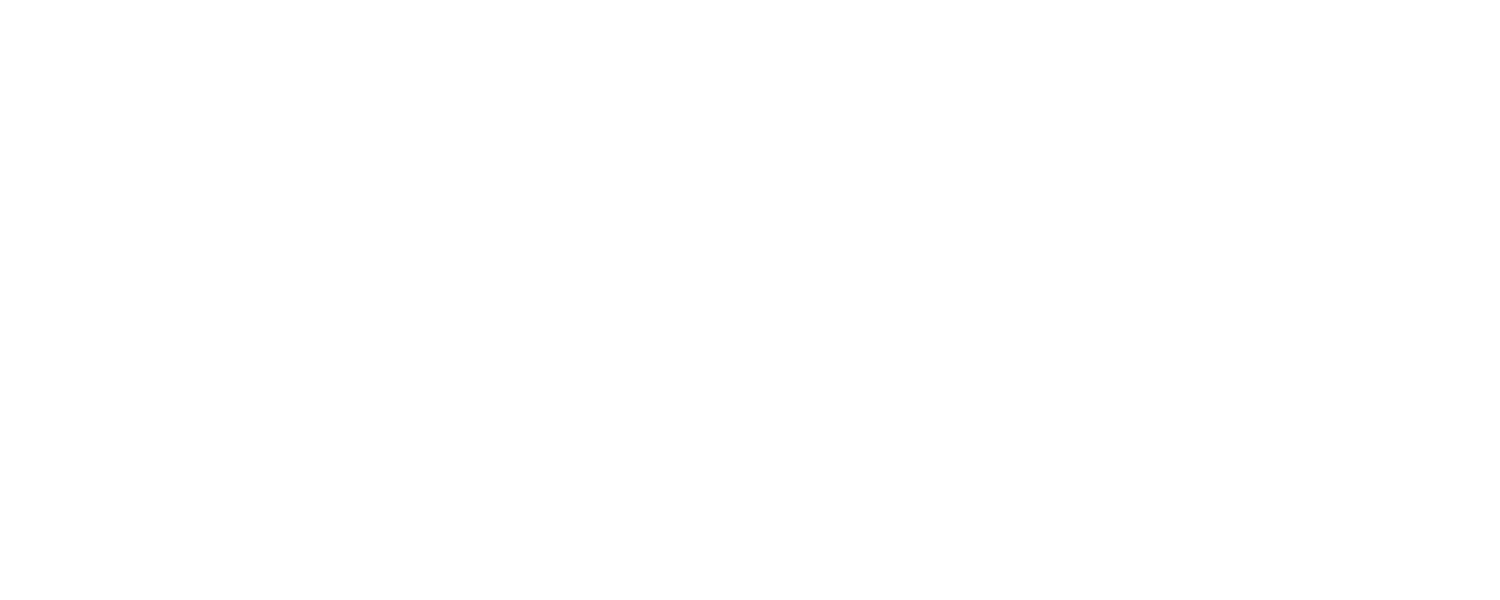 Presentation Title
Authors Name, Title, 
Organization
Email Address
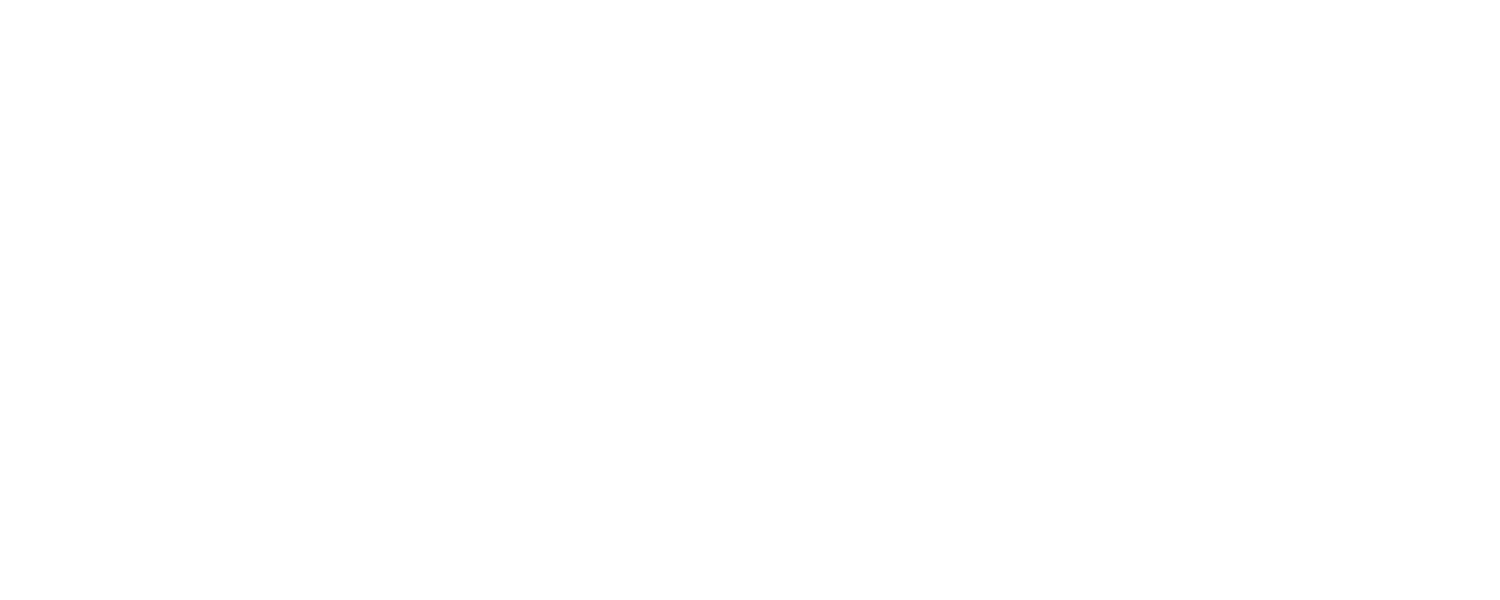 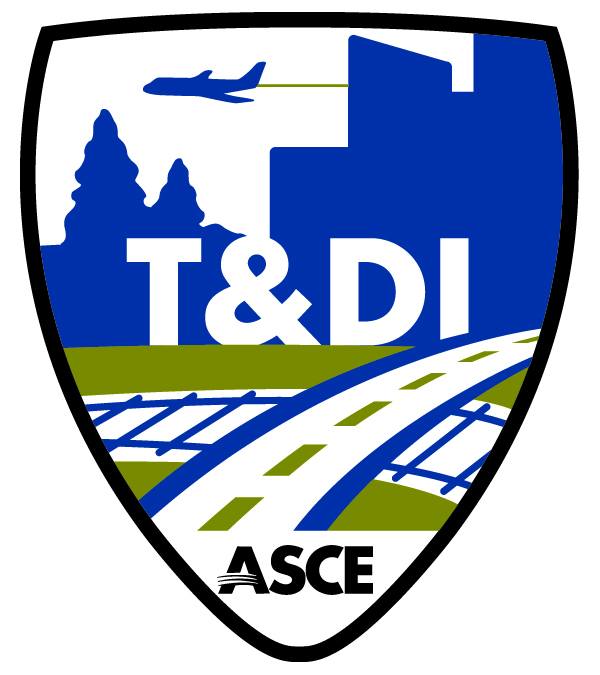 #ICTD23
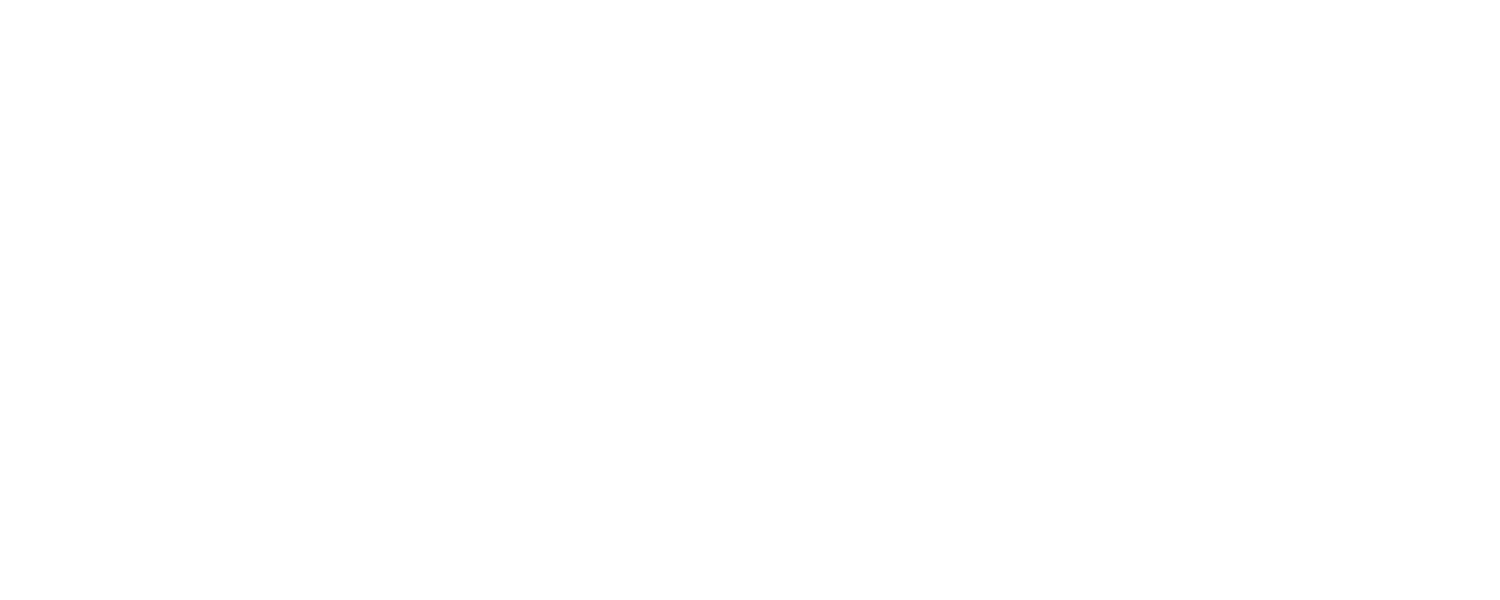 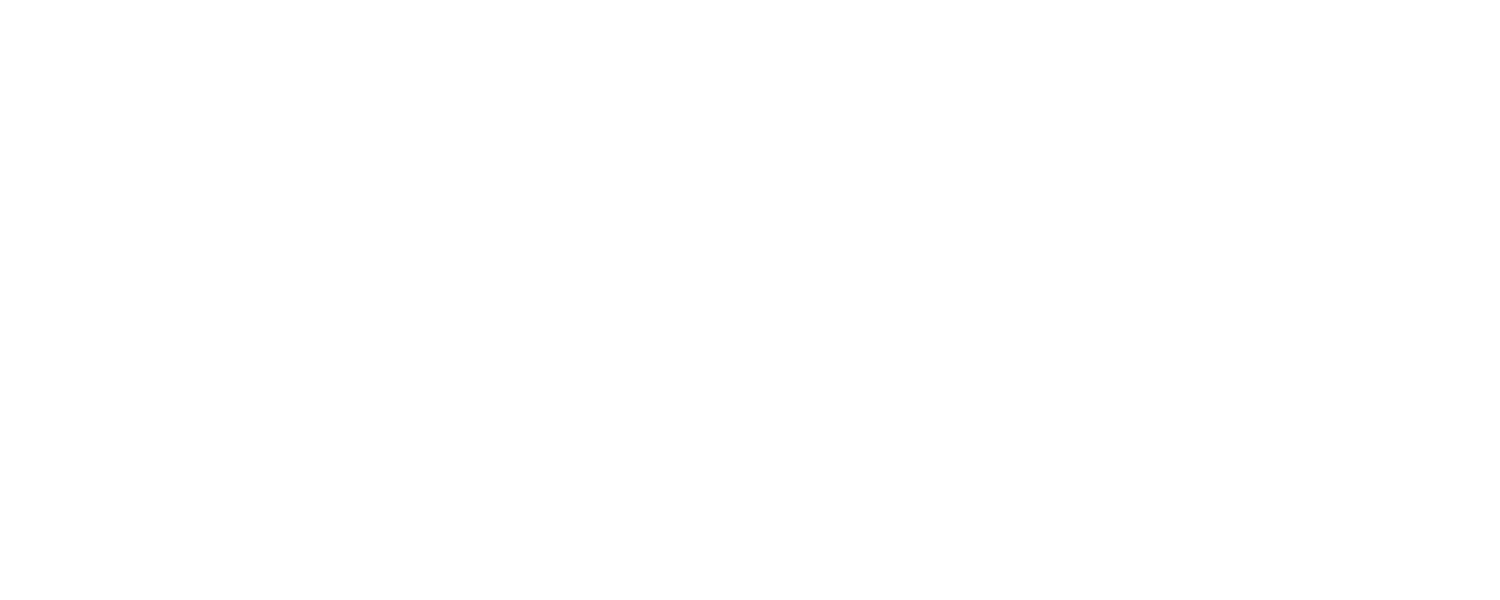 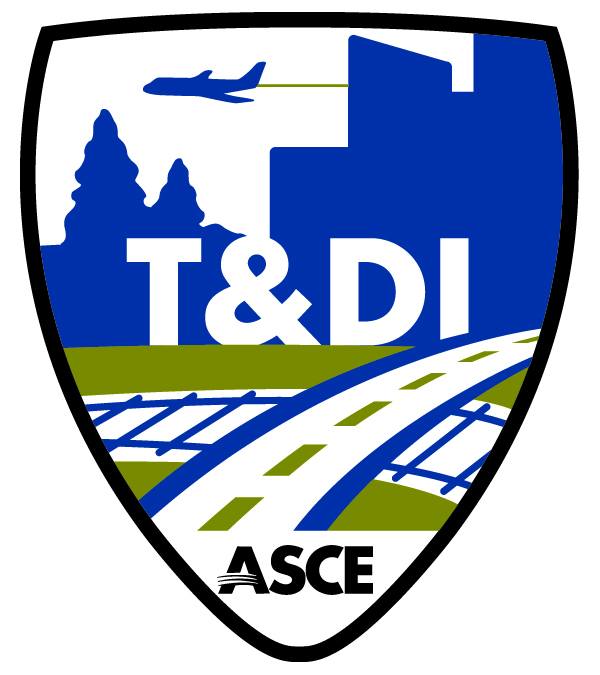 #ICTD23
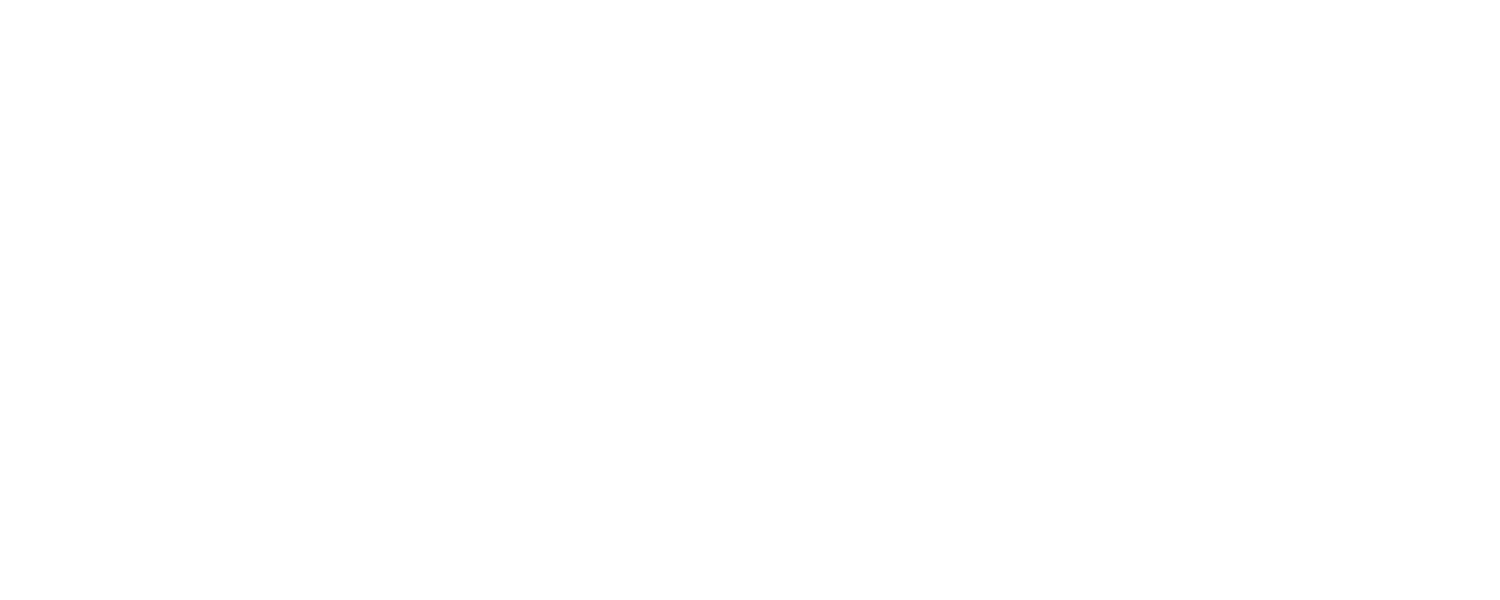 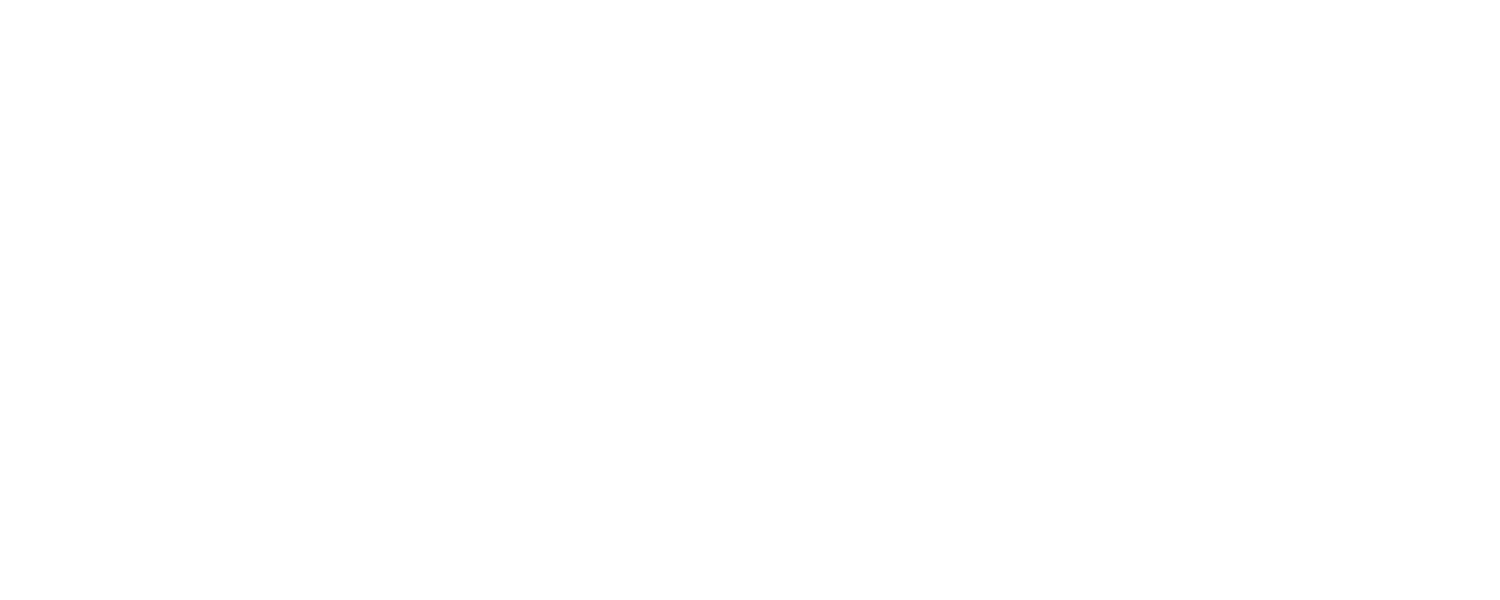 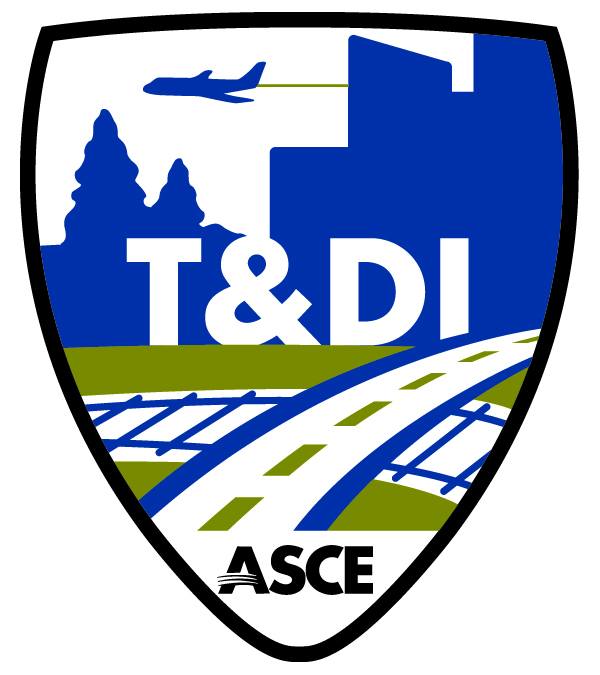 #ICTD23
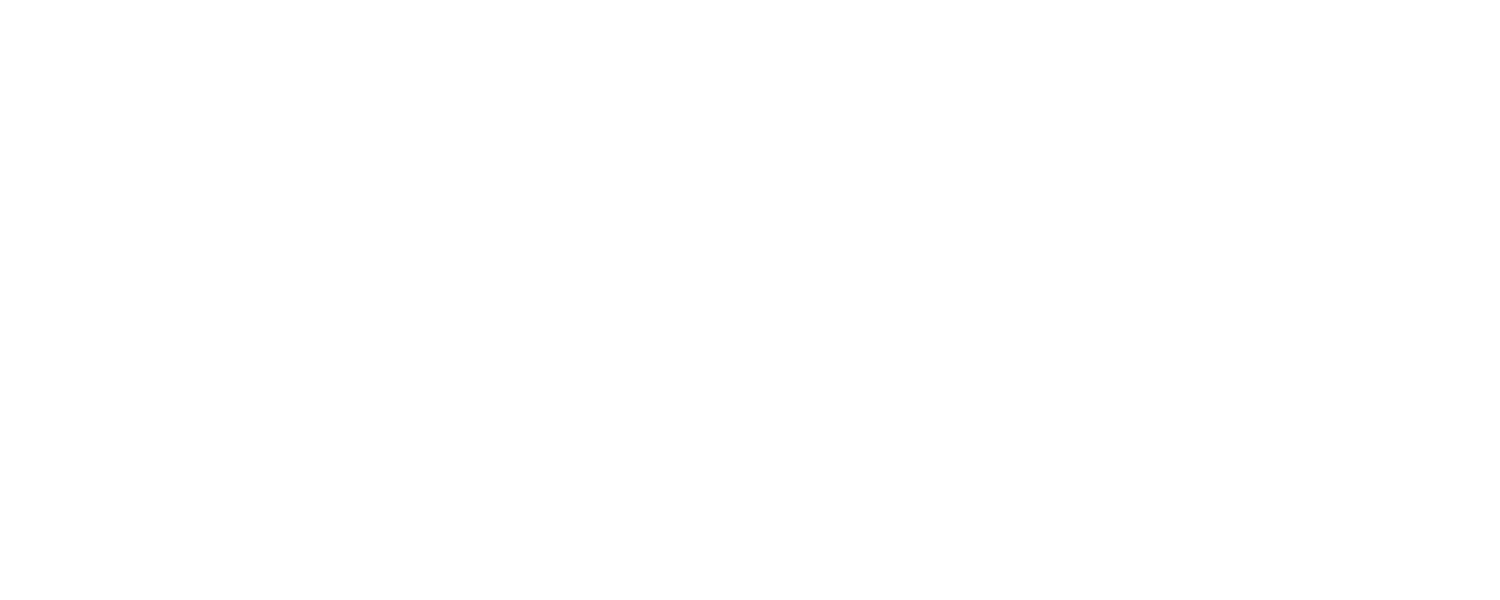 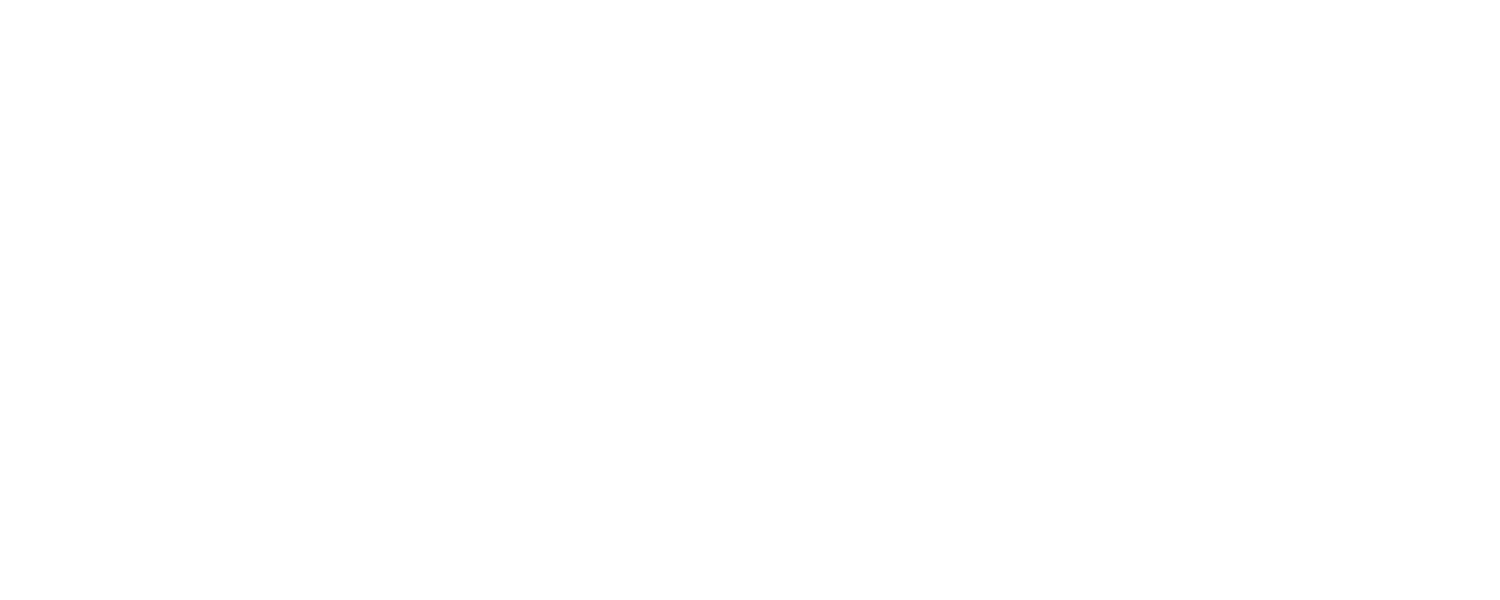 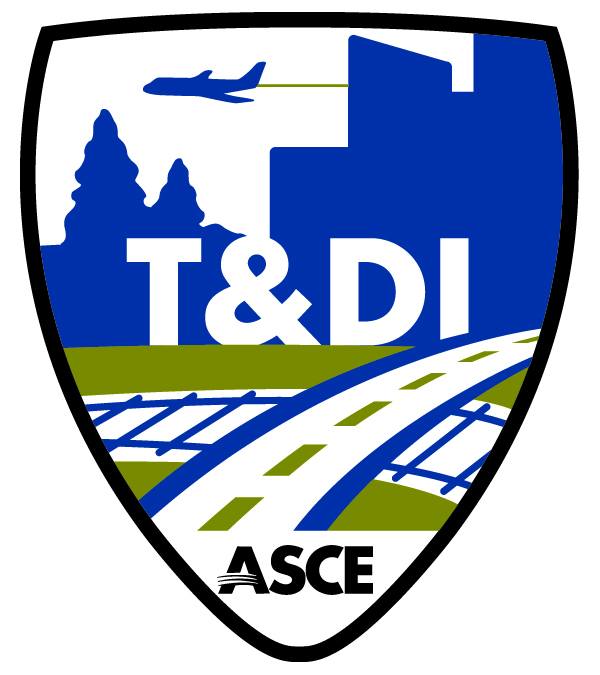 #ICTD23